Title: Where do our mobiles come from? Monday, 11 November 2019
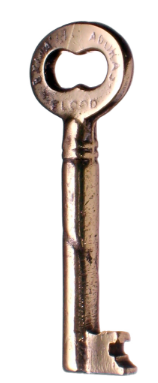 Transnational Corporation: A company that operates in more than one country.
WTE/WTE+  - Describe distribution of  Nokia operations across the Globe. 

ME/ME+  - Explain how Nokia is linked to countries at different levels of development. 

EE/EE+ - Suggest benefits and problems of Nokia’s operations.
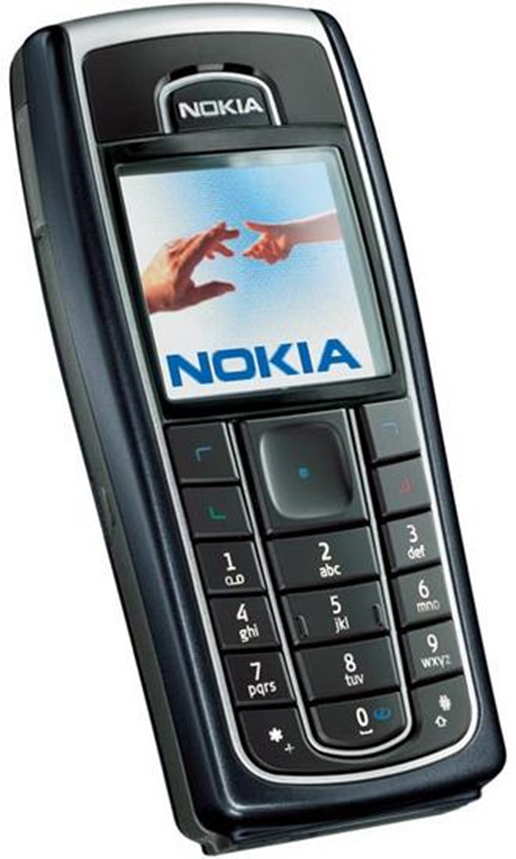 Starter: Construct a flow chart to show the life of a Nokia.
https://www.youtube.com/watch?v=JZeCxqa08ck
https://www.youtube.com/watch?v=UyVRpjq5-sc
Nokia is a global brand 
Nokia works with suppliers in 43 countries 
Works with over 200 suppliers
Working in 4 different industries
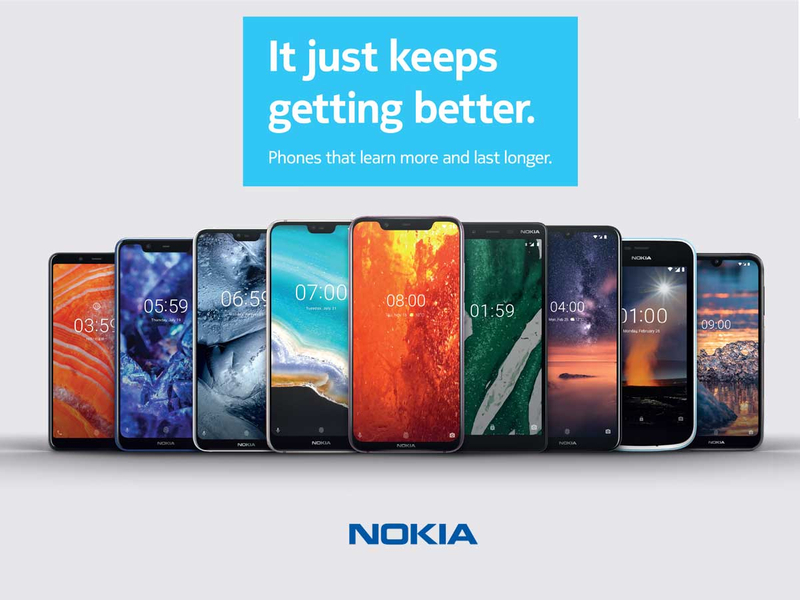 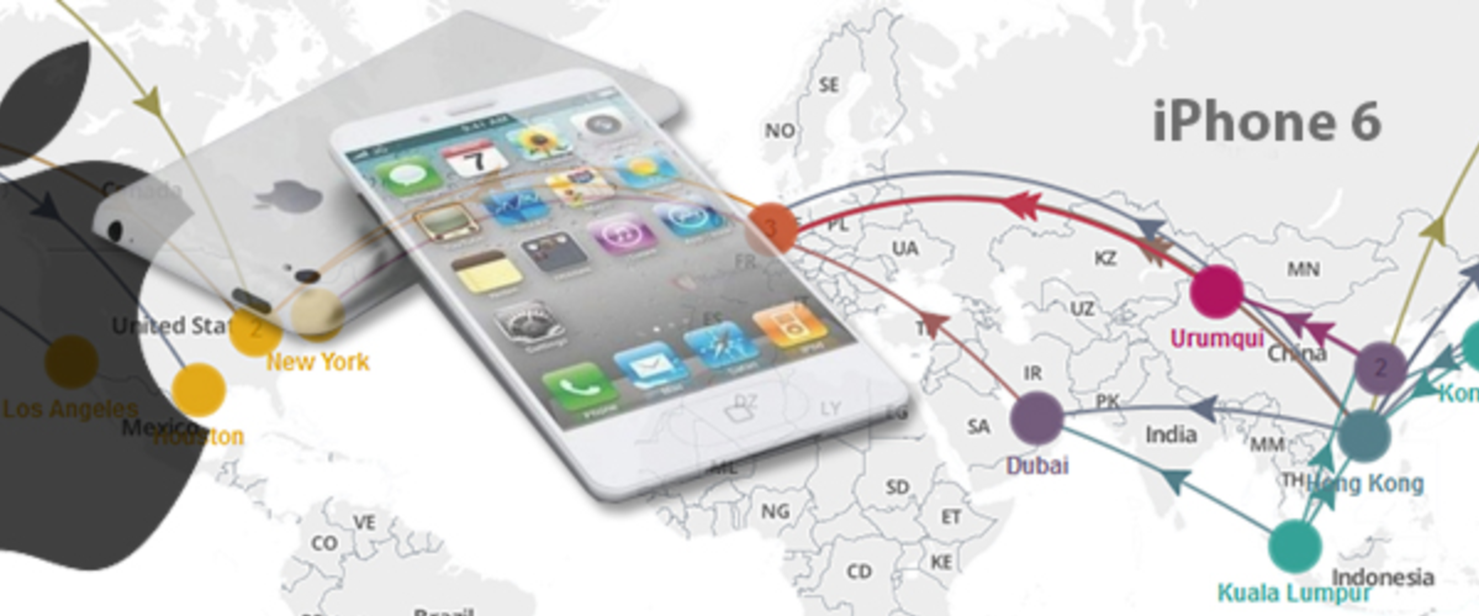 TASK: Copy down key definitions and list examples of jobs for each one.
Primary Industry - These industries extract raw materials directly from the earth or sea.

Secondary Industry – These industries process and manufacture products from raw materials. 

Tertiary Industry – These industries provide a service.

Quaternary Industry – These industries incorporate a high degree of research and technology in their processes and employ highly qualified people.
[Speaker Notes: Keyword definitions to hand out.]
Its all about profit!!
MAKE A PREDICTION …..
What type of countries would Nokia operate in? 
Where would they produce the product? 
Where would they sell their products?
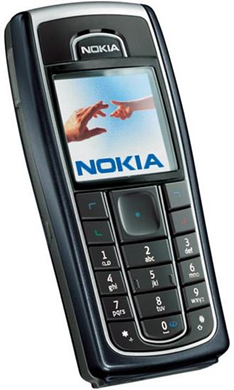 Task: 
Label each country that your mobile has passed through and write the statement . 

Shade each country to show whether it is a LIC, NEE or HIC. 

Colour code each statement to show which industry it would be part of 

Make sure you have included a Key and Title!
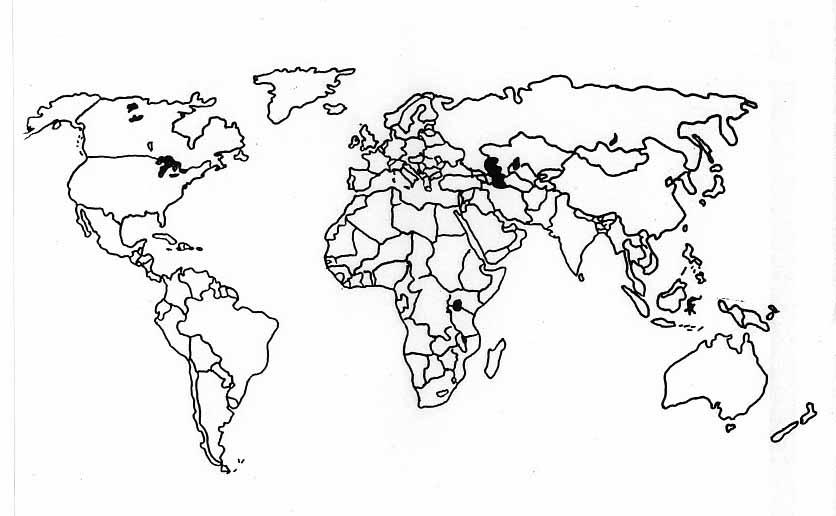 UAE, Bought in shops by consumers.
Challenge: Can you identify a pattern? Suggest reasons for this.
Key: 
Primary
Secondary
Tertiary
Quaternary
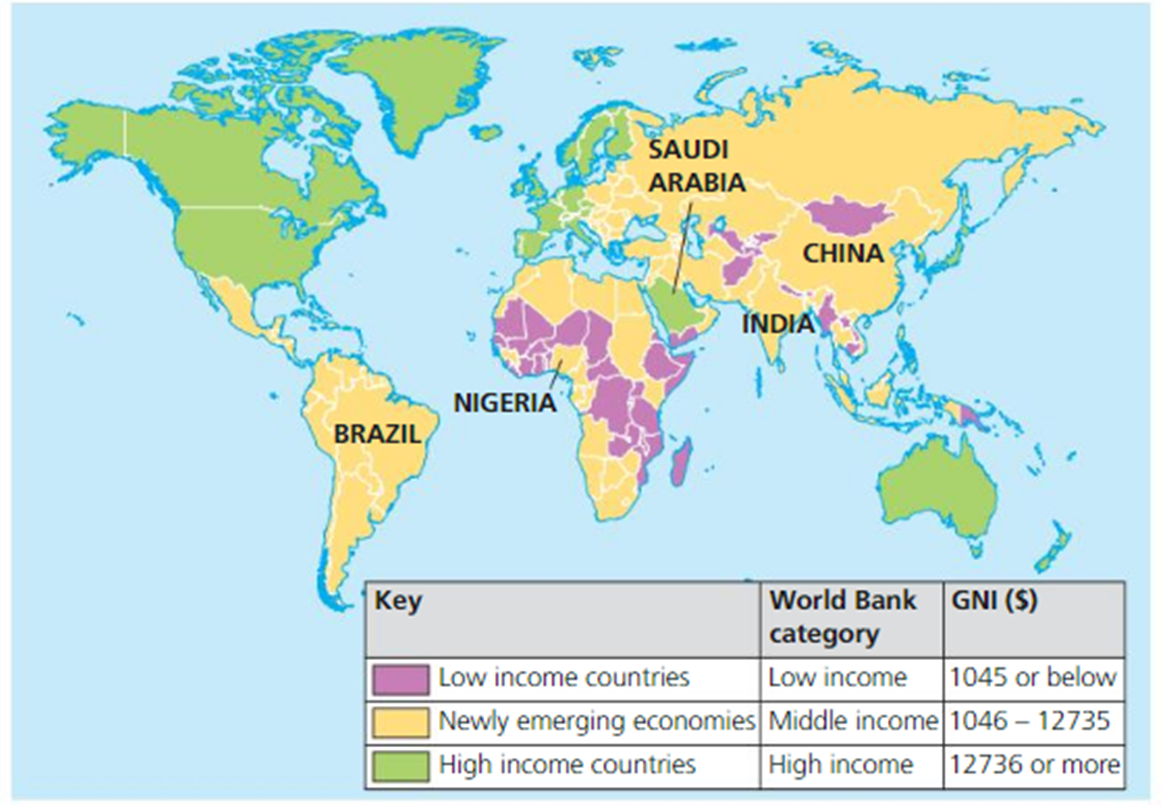 Challenge: Can you identify a pattern? Suggest reasons for this.
Nokia CEO:
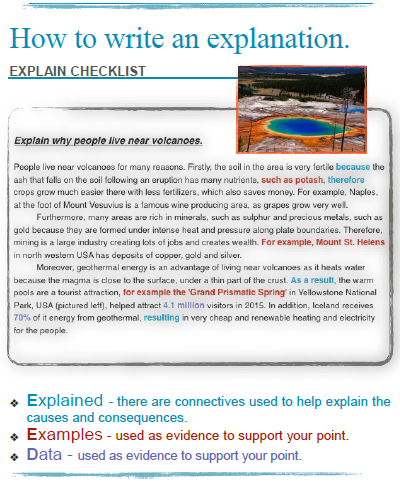 You are the new CEO for Nokia. Your aim is to make money. Explain where you have located your following operations  and why:

Factories making phones
Offices/shops selling phones
R&D laboratories
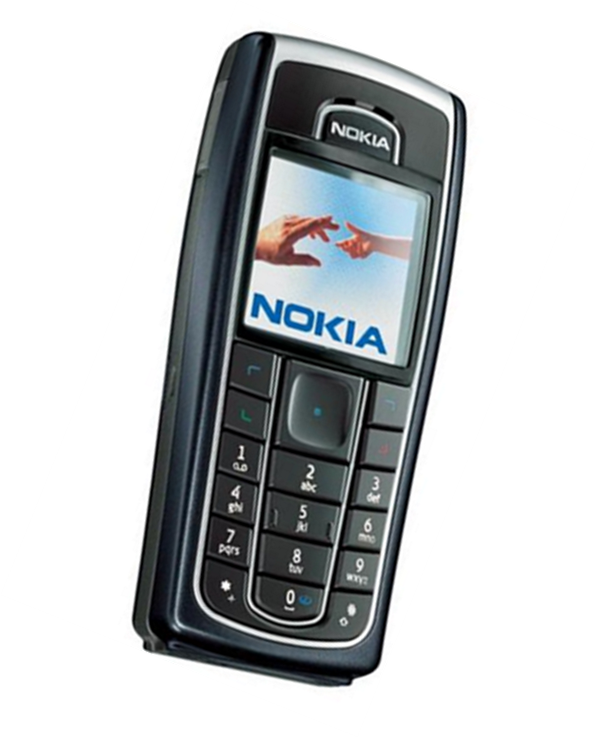 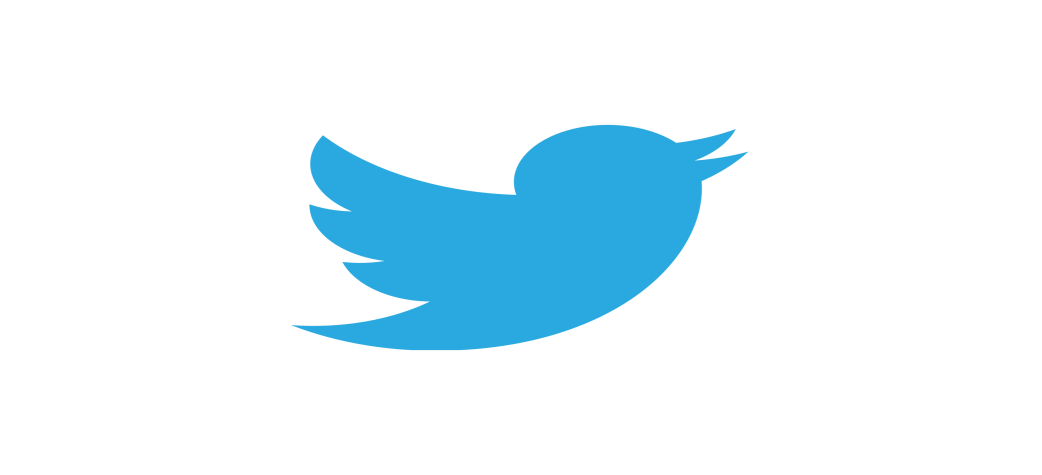 I have chosen to locate factories in ___________________________________
________________________________________________________________
I believe that these countries ________________________________________
________________________________________________________________________________________________________________________________________________________________________________________________________________________________________________________________________________________________________________________________________________________________________________________________________________________________________________________________________________________________________________________________________________________________________________________________
EXPLAIN (AF4) where your operations are located. Justify reasons why. 
Factories
Office/shops selling phones 
R&D laboratories
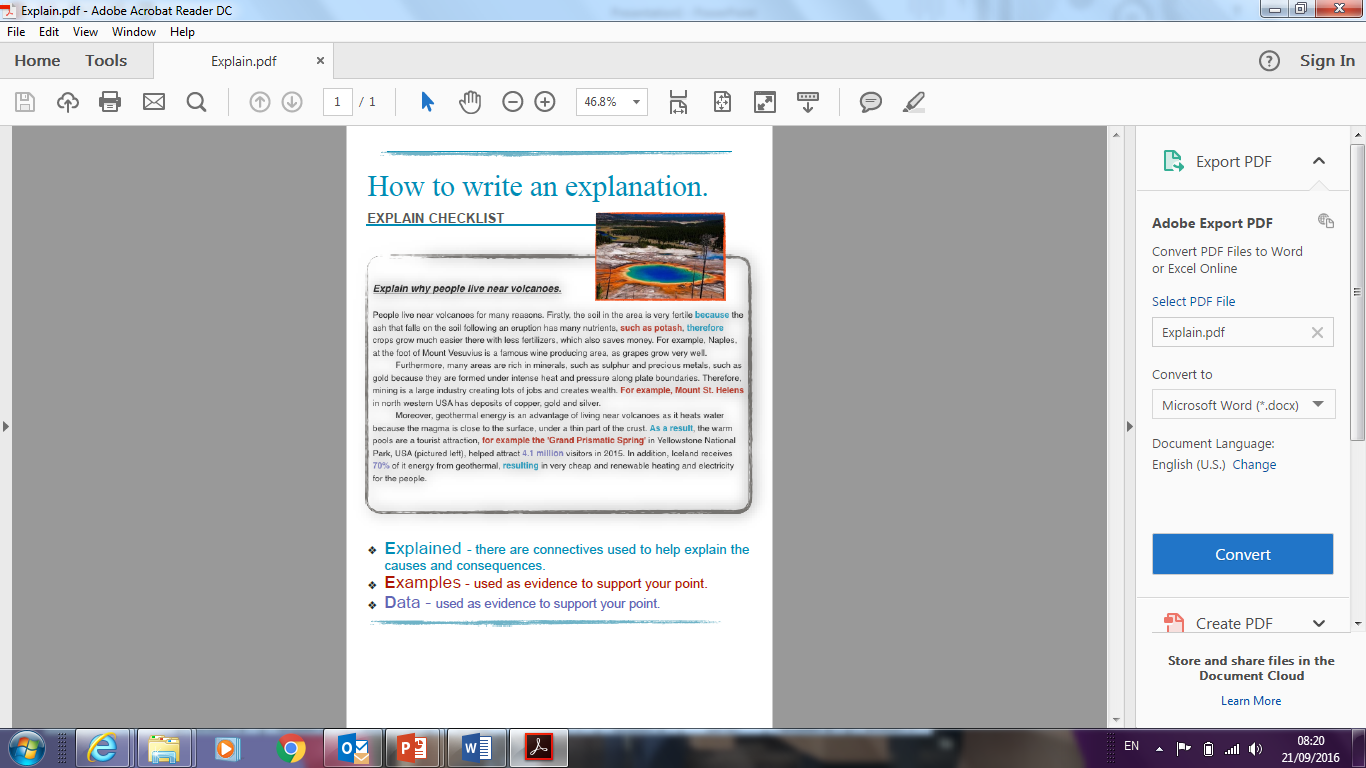 HELPFUL HINTS..
Primary Industry is normally long-hours and require ‘muscle’ (low skill)
Manufacturing requires low skill and more people. 
Research and Development is high skill and high pay. 
In LIC and NEE environmental and Workers rights are more lenient than in HIC countries.
HELPFUL HINTS..
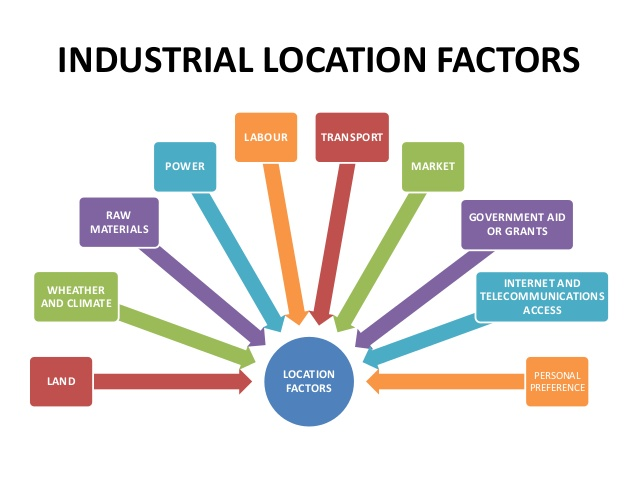 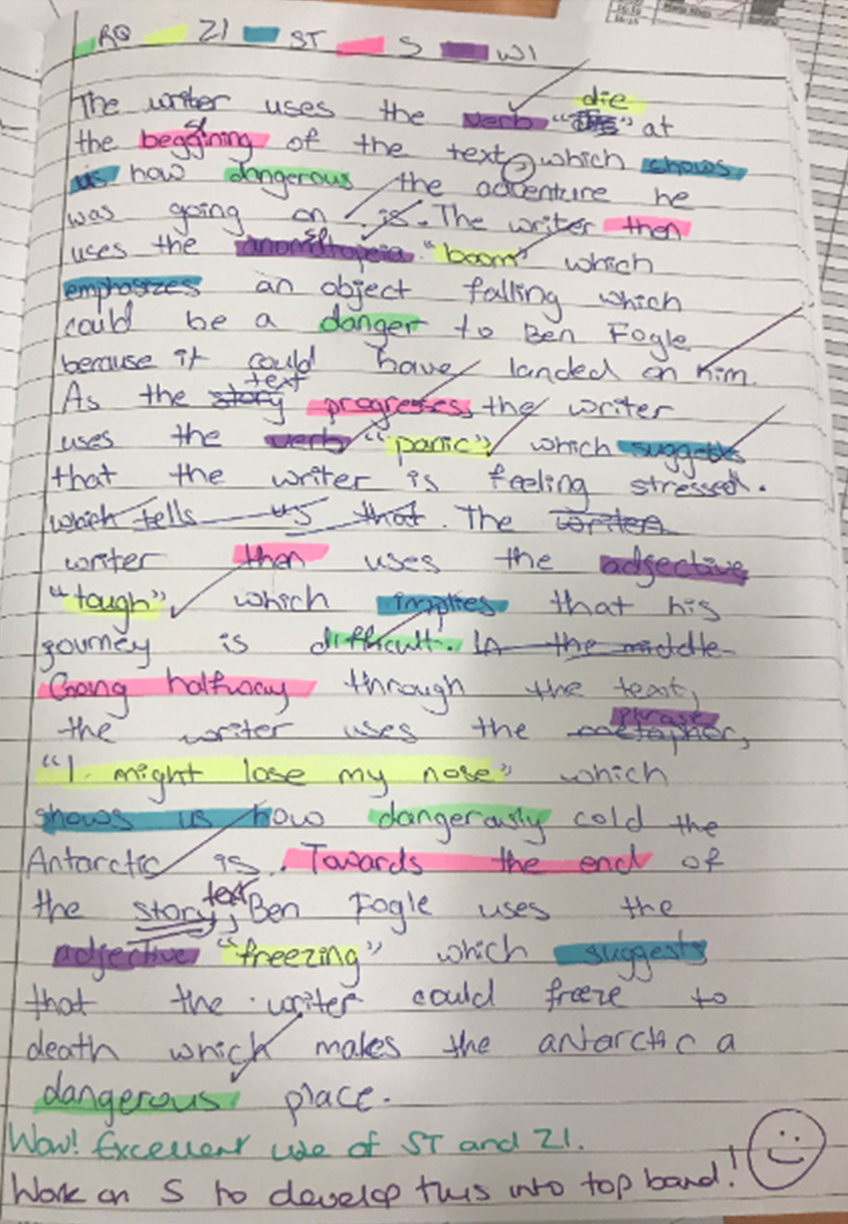 SELECT MODEL ANSWER
MARK ANSWER AS CLASS AND SHOW HOW TO EFFECTIVELY MARK
Look familiar?
English marking code
Self Assessment
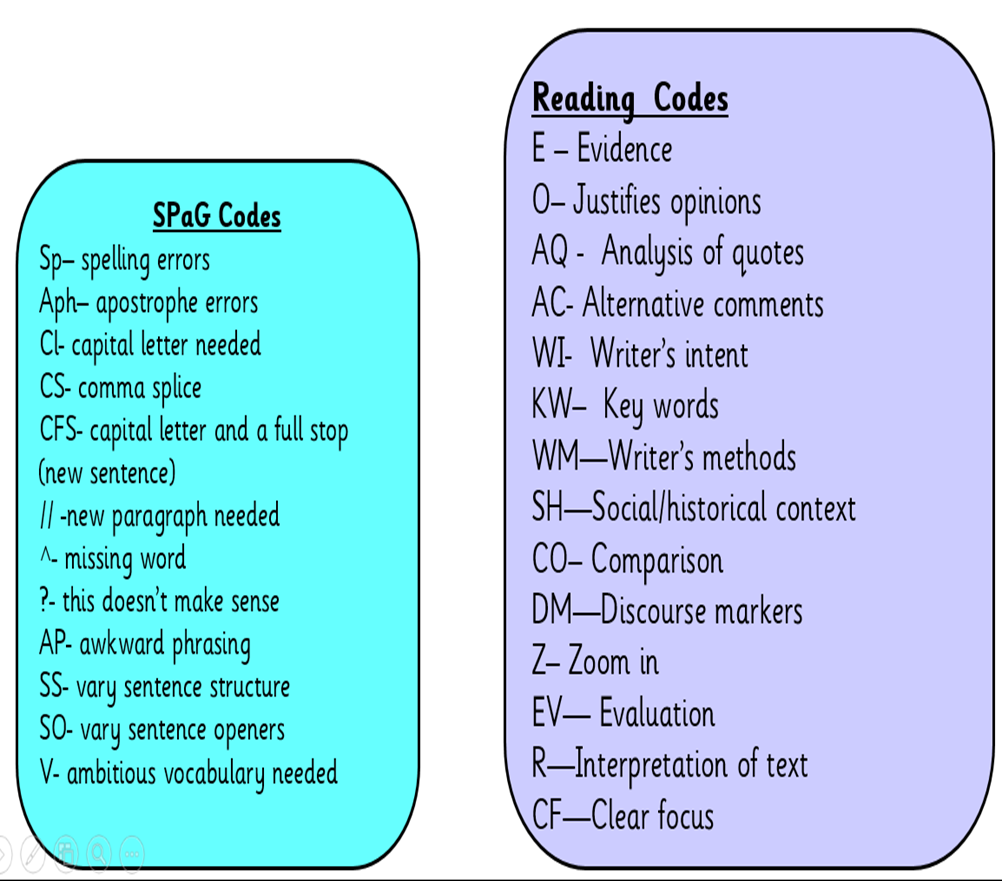 You will create your own marking code for AF4 and write a key in your partners book.

You will assess your work, annotating your answer with your marking code and give yourself WWW/ EBI.
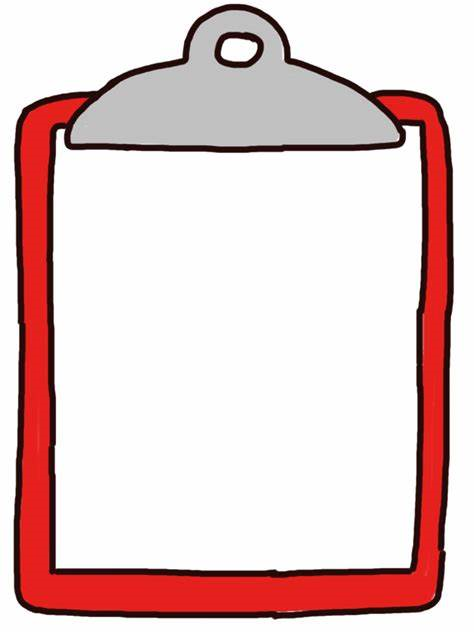 AF4 Marking Code: